SAE AERO
Chase Beatty (Team Leader)
Brian Martinez (Organizer)
Mohammed Ramadan (Financial Officer)
Noe Caro (Historian)
Chase Beatty
CUSTOMER description
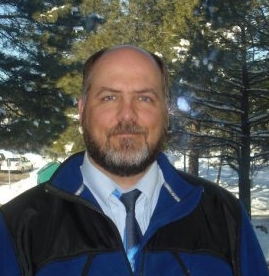 Dr. John Tester
SAE advisor since 2000
Judges at AERO competition
Academic advisor
Dr. Tom Acker
Chase Beatty
Society of Automotive Engineers
Student engineering club

Annual SAE Aero competition west

Aero capstone project since 2009

Competing in regular class

Choose as senior design project
Chase Beatty
Project description
Design and build an airplane
Combined dimensions cannot exceed 225”
Take off within 200ft
Land and stop within 400ft
Payload and airplane cannot exceed 55lbs
Fly in a circle at least once
No lighter than air aircrafts or helicopters
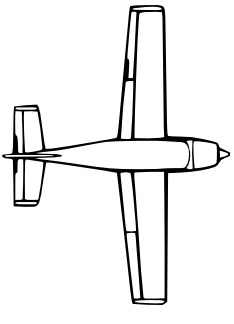 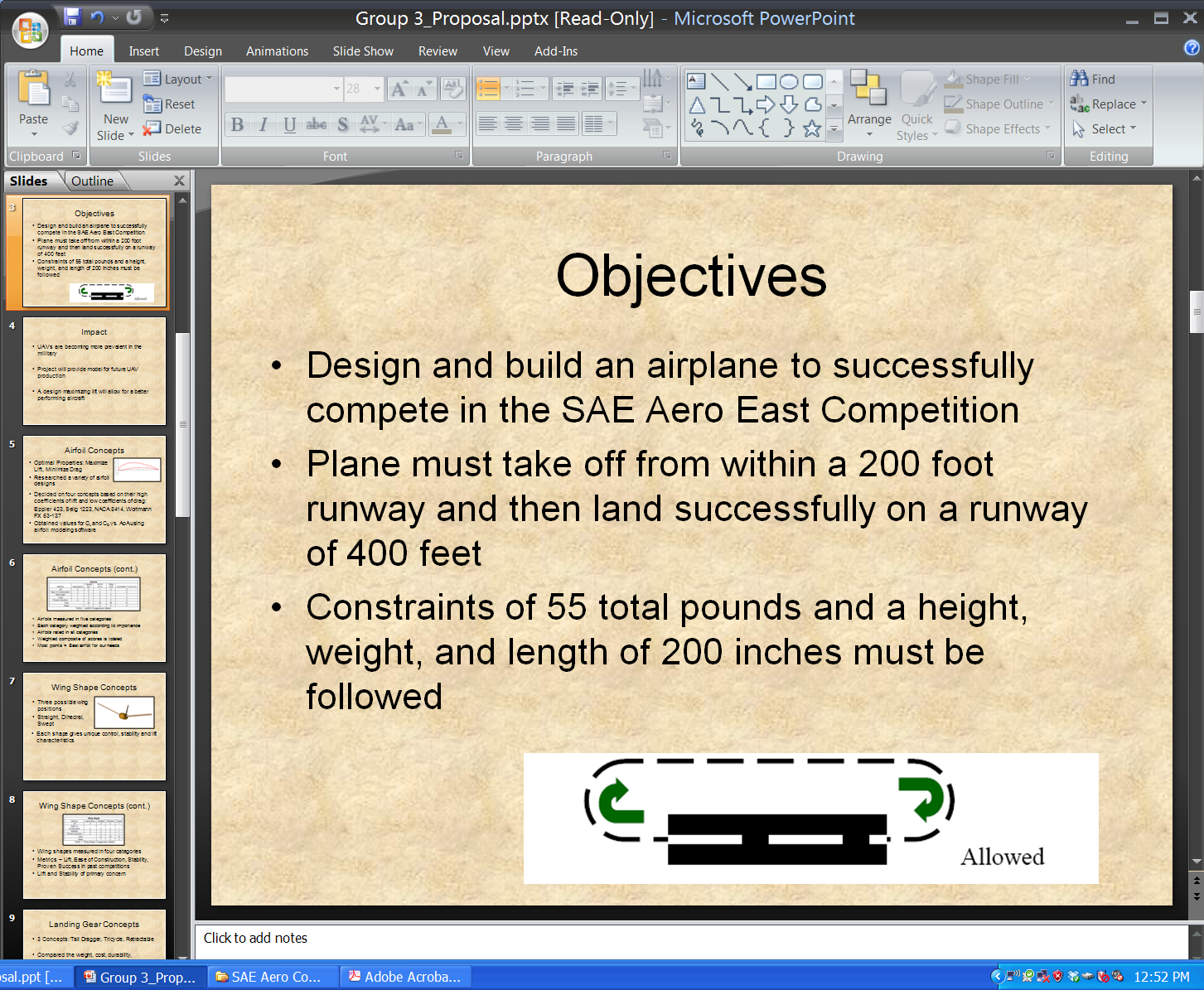 Land Land within 400’  0’
Takeoff within 200’
Brian Martinez
Project description cont.
Propeller cannot be made out of metal
Fiber-Reinforced Plastic is prohibited
No fuel pump
Cannot used gear boxes—gear ratio
Fuel supplied by competition
No gyroscope
Brian Martinez
Airfoil Key Parameters
Stall: is a sudden drop in the lift coefficient  when reaching a critical AoA
Mohammed Ramadan
Airfoil Analysis
(Lift Coefficient vs AoA)
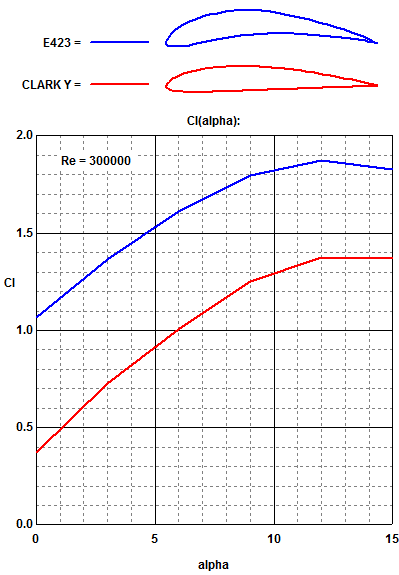 Profili
Mohammed Ramadan
Airfoil Analysis CONT.
(Drag Coefficient vs AoA)
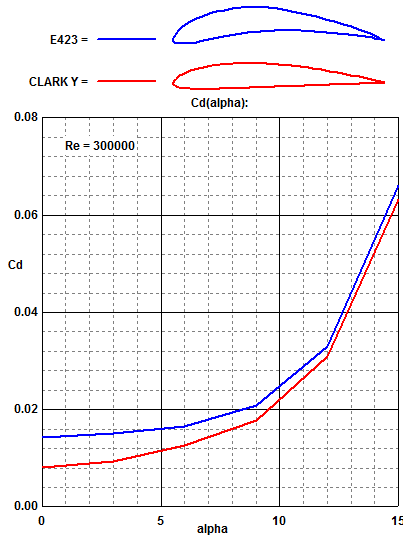 Profili
Mohammed Ramadan
Airfoil Analysis CONT.
(Lift to Drag Ratio vs AoA)
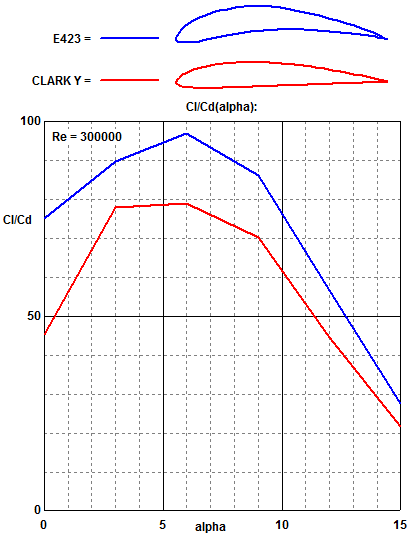 E 423
L/D max = 97 at 6°

Clark Y 
L/D max = 79 at 6°

Maximum L/D is an 
important parameter 
in airfoil performance
efficiency
Profili
Mohammed Ramadan
Airfoil Design
SolidWorks & Profili 

4 lightening  holes

3 spar locations 

Initial chord = 13 inches

Max thickness = 1.63 inches
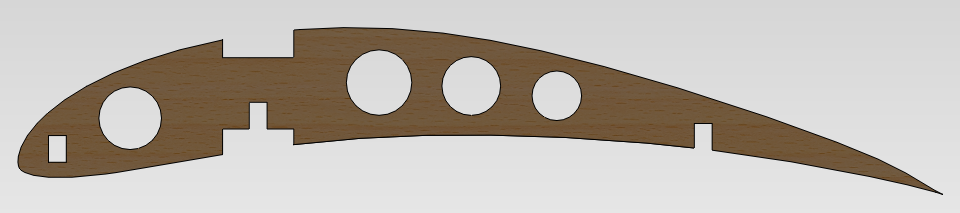 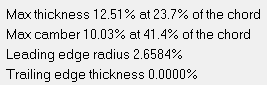 Mohammed Ramadan
Horizontal Tail section
An Aspect Ratio of  4 will be used for the horizontal tail section
This horizontal span will be about 32 in with a chord of 9 in
There will be no taper in the horizontal tail
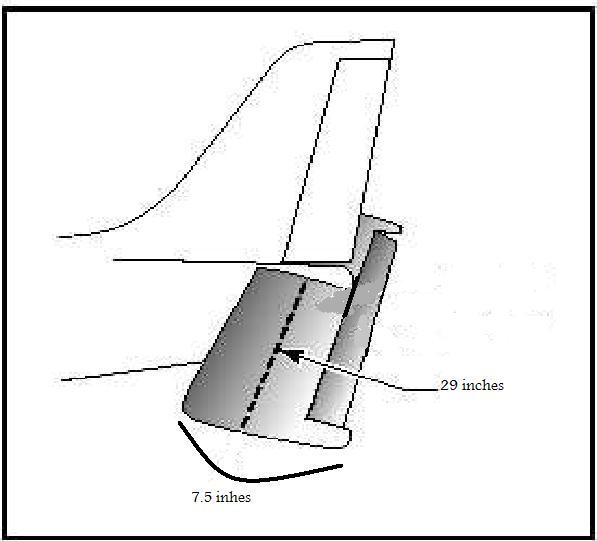 (Anderson)
Noe Caro
Vertical tail section
Aspect Ratio will be 1.5
The vertical tail will be tapered at a ratio of 50%
Will have a root chord of 11.75 in
Will have a tip chord of 4.5 in
Will have a span of 14 in
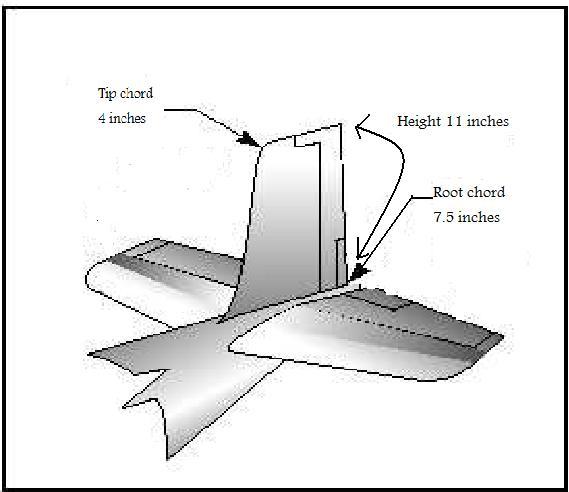 Noe Caro
Final Design
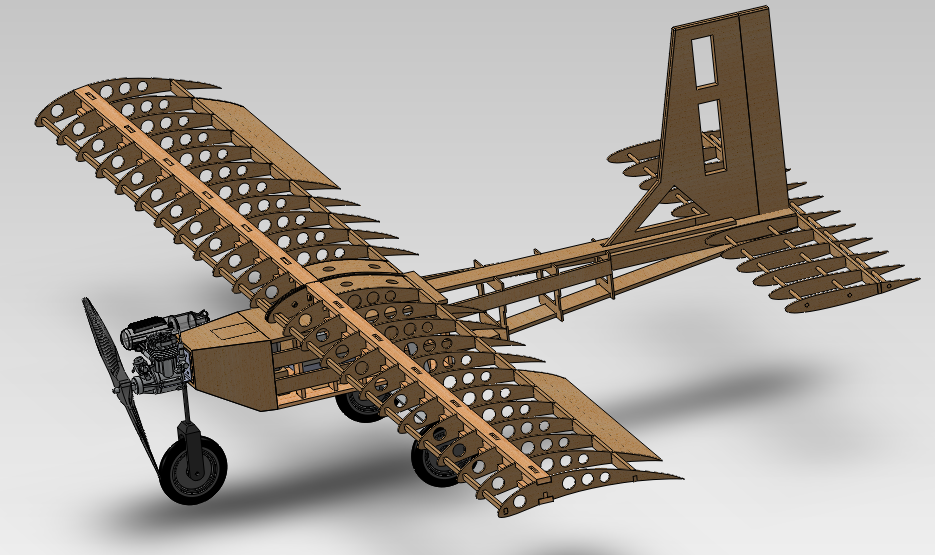 Noe Caro
Takeoff and landing calculations
We calculated our design to take-off within 200 ft with a 22 lb payload
Chase Beatty
Wing Structural Analysis
22 lb loading with ends of the wings fixed

Maximum Stress- 2600 psi

Maximum displacement- 1.1 in

Yield Stress of balsa-3000 psi
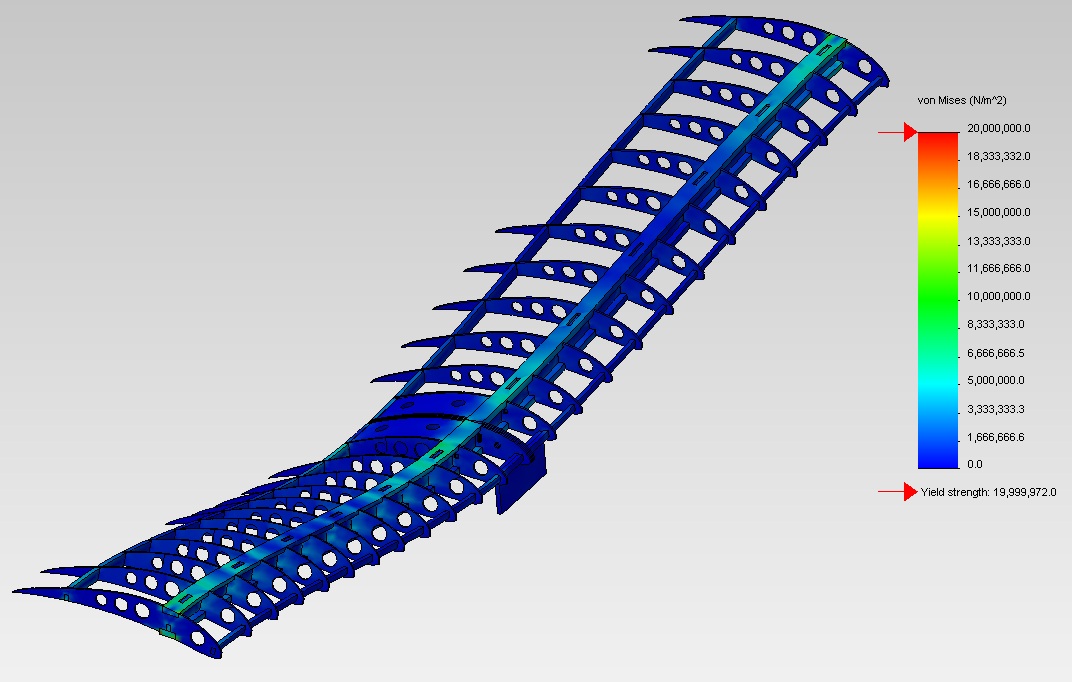 Chase Beatty
Deliverables
Constructed airplane

Competition

Final Report
Brian Martinez
Budget
Brian Martinez
Current Stage of Construction
Noe Caro
Project Schedule
Finish Servo connection and placement	   (3/3)

Monokote Aircraft				   (3/3)

Complete web page				  (4/24)

Finish poster					  (4/26)

Finish final report			 	   (5/4)
Noe Caro
Conclusion
Finish airplane electronics 

Finish making payload

Construct back up set of wings

Test airplane in flight by certified pilot Fred (3/10)

Competition (3/16-3/18)
Noe Caro